La ropa
Clothing
NSW Department of Education
Una camiseta
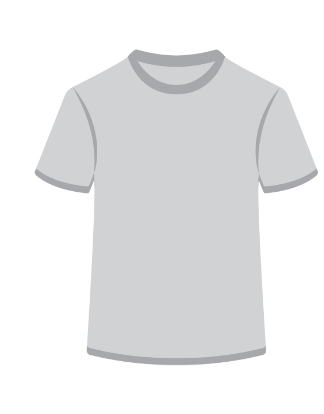 2
[Speaker Notes: una camiseta: T-shirt]
Una blusa
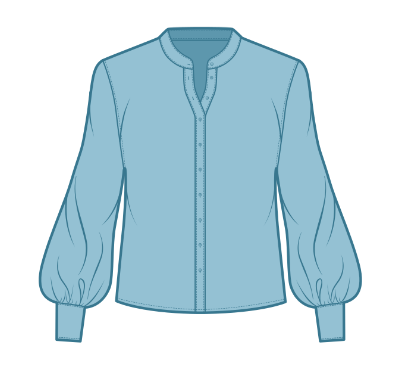 3
[Speaker Notes: una blusa: blouse]
Una camisa
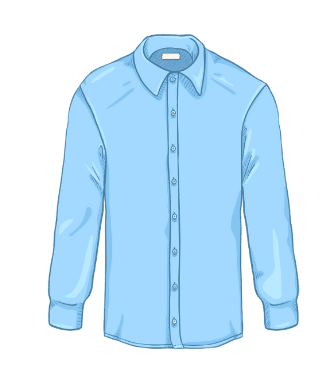 4
[Speaker Notes: una camisa: shirt]
Un suéter
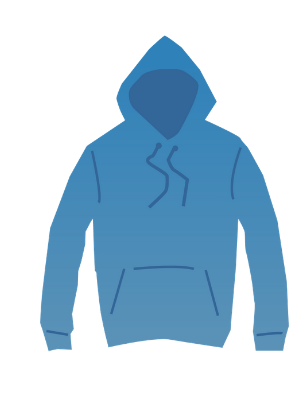 5
[Speaker Notes: un suéter: sweater]
Una chaqueta
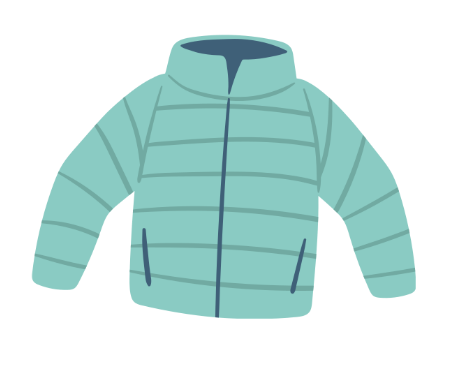 6
[Speaker Notes: una chaqueta: jacket]
Una gorra
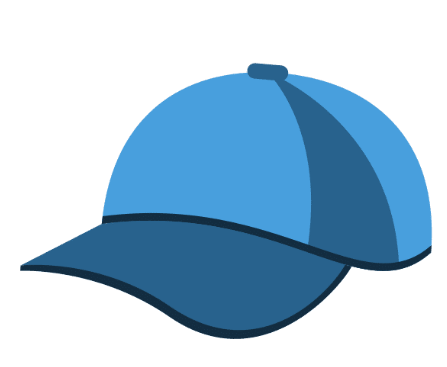 7
[Speaker Notes: una gorra: cap]
Unas mallas
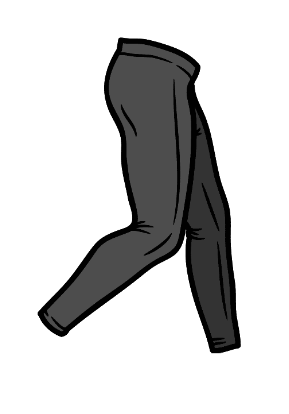 8
[Speaker Notes: unas mallas: tights]
Unos shorts/pantalones cortos
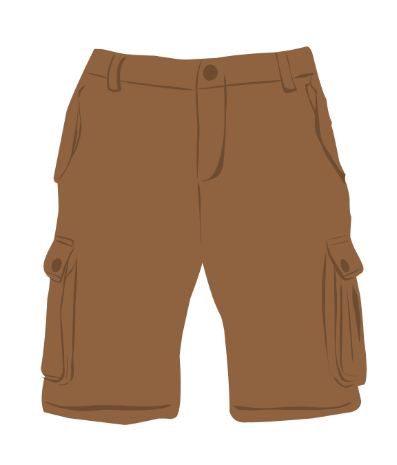 9
[Speaker Notes: unos shorts/pantalones cortos: shorts]
Unos pantalones
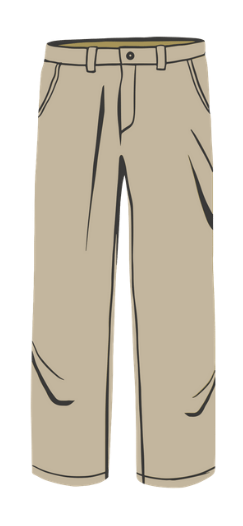 10
[Speaker Notes: unos pantalones: pants]
Unos vaqueros
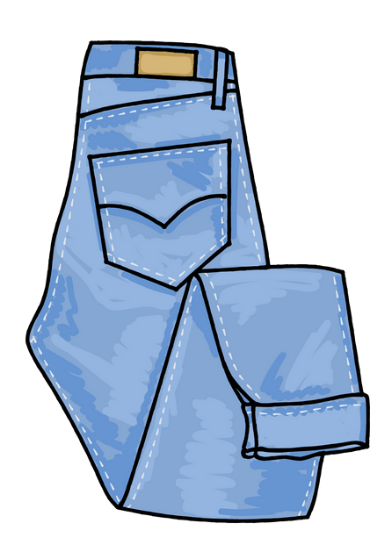 11
[Speaker Notes: unos vaqueros: jeans]
Una falda
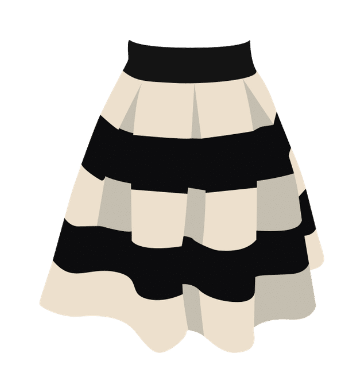 12
[Speaker Notes: una falda: skirt]
Un vestido
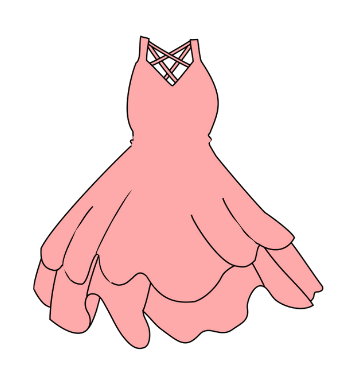 13
[Speaker Notes: un vestido: dress]
Un mono
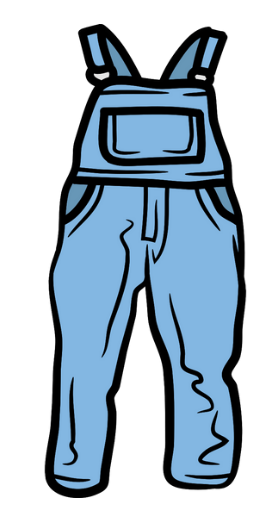 14
[Speaker Notes: un mono: overalls]
Un traje
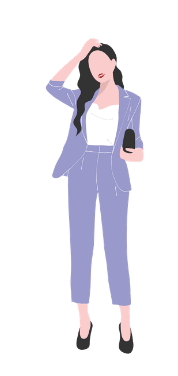 15
[Speaker Notes: un traje: a suit]
Unas botas
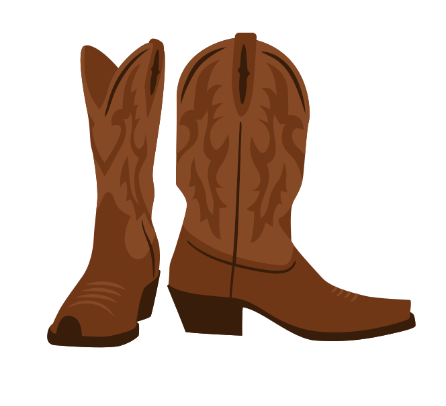 16
[Speaker Notes: unas botas: boots]
Unos zapatos
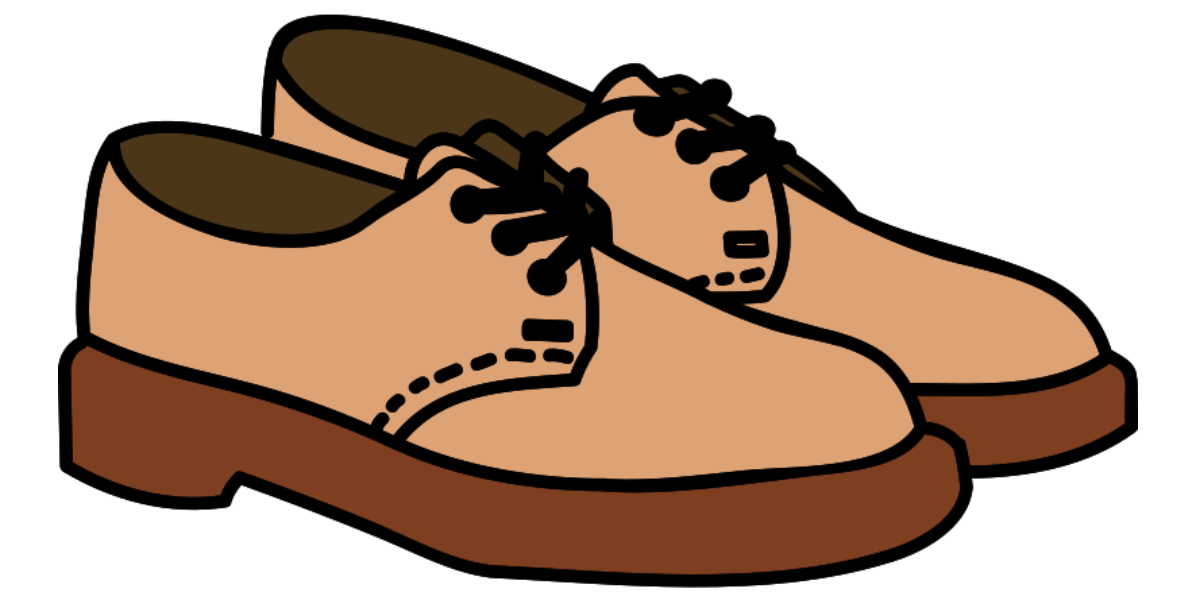 17
[Speaker Notes: unos zapatos: shoes]
Unas zapatillas de deporte
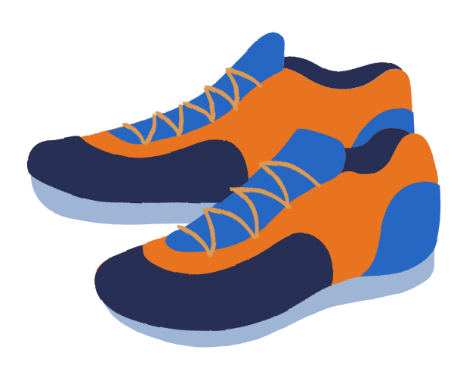 18
[Speaker Notes: unas zapatillas de deporte: runners]
Unas chancletas
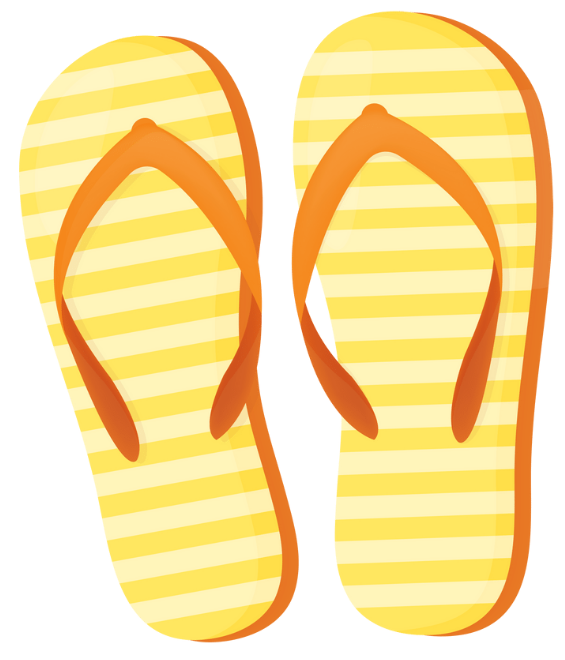 19
[Speaker Notes: unas chancletas: thongs]
Unas sandalias
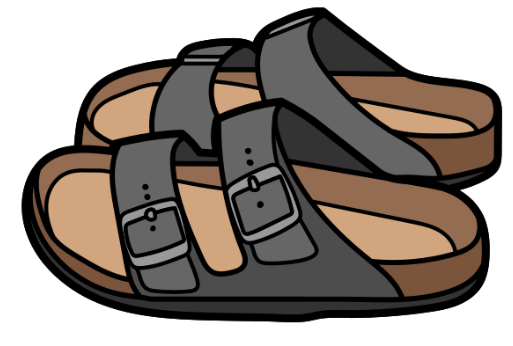 20
[Speaker Notes: unas sandalias: sandals]
Unos calcetines
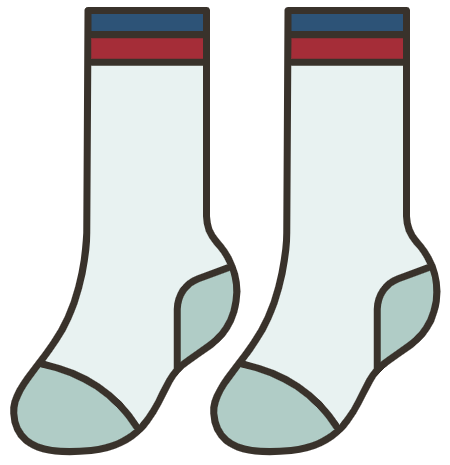 21
[Speaker Notes: unos calcetines: socks]
Unos tacones
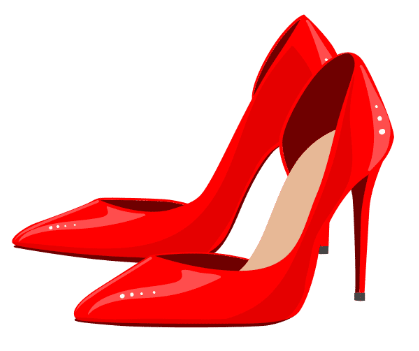 22
[Speaker Notes: unos tacones: heels]
Un traje de baño
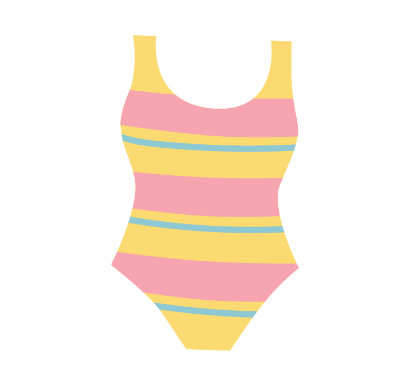 23
[Speaker Notes: un traje de baño: a swimsuit]
Describe las camisetas
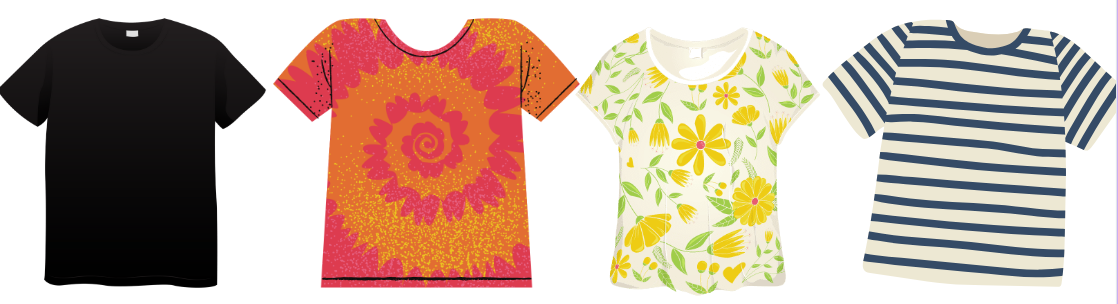 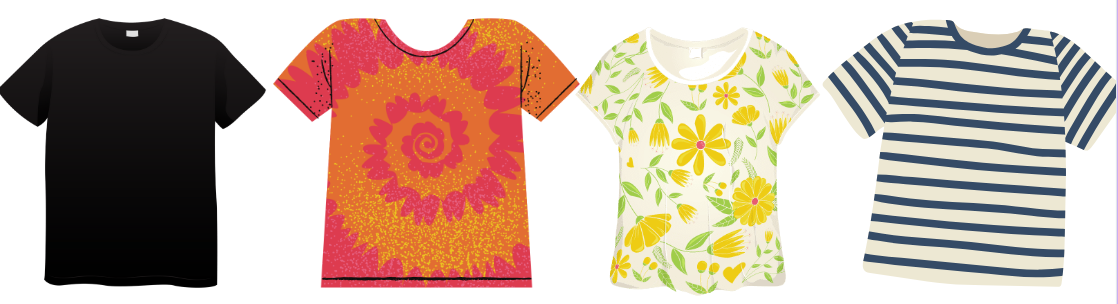 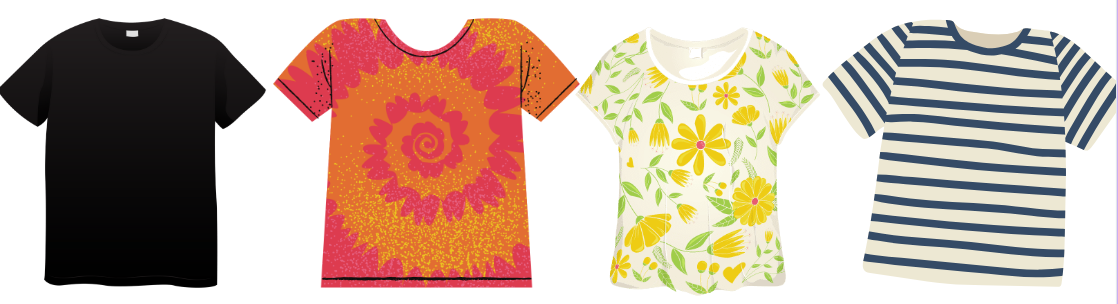 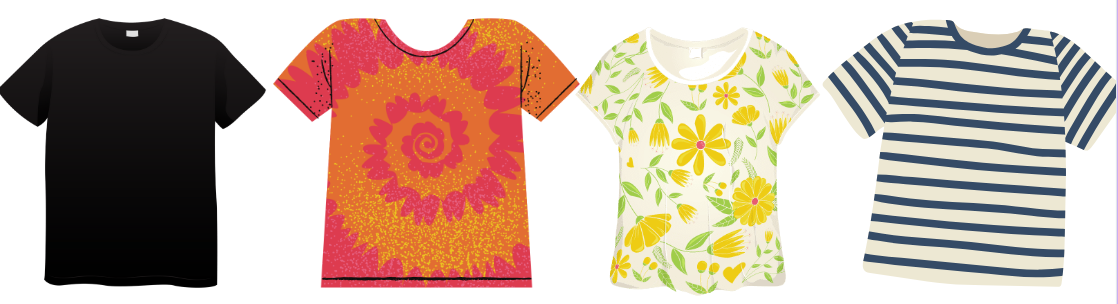 lisa
a rayas
estampada
floreada
24
[Speaker Notes: una camiseta lisa – a plain T-shirt
una camiseta estampada – a patterned T-shirt
una camiseta estampada – a floral T-shirt
una camiseta a rayas – a stripey T-shirt]
Describe los pantalones
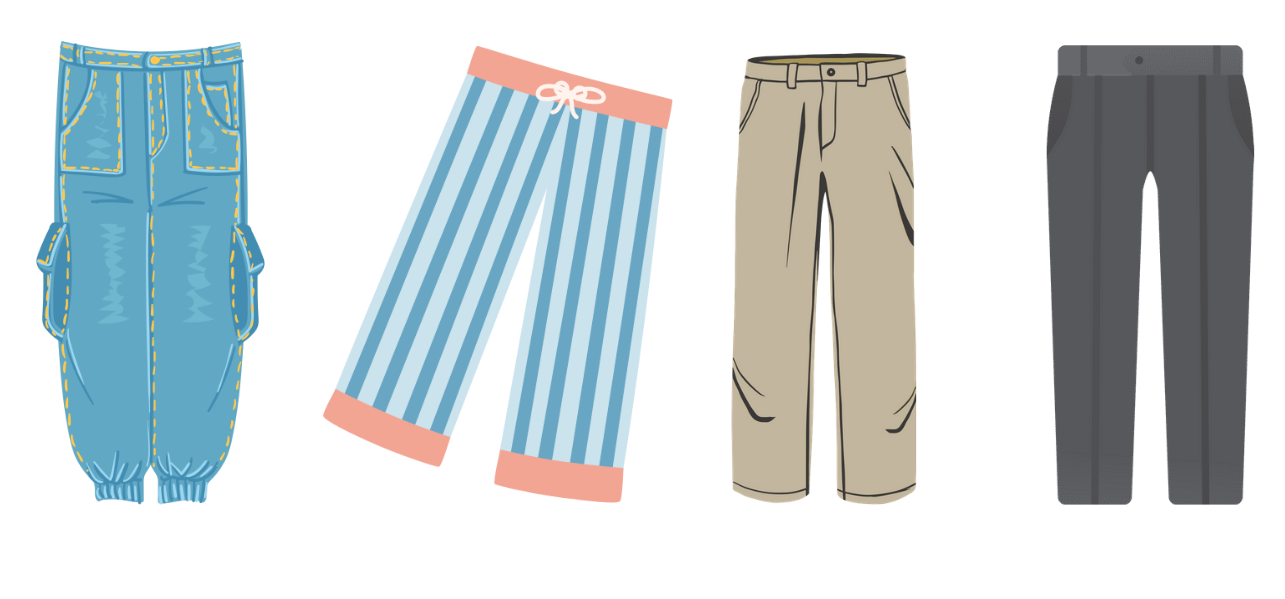 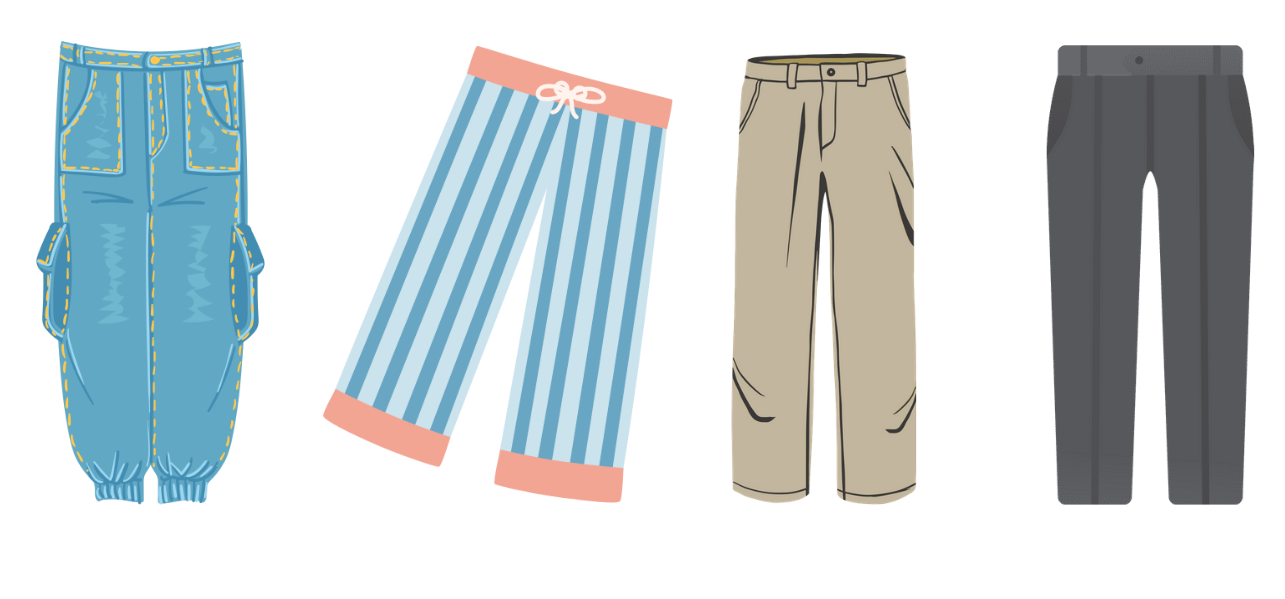 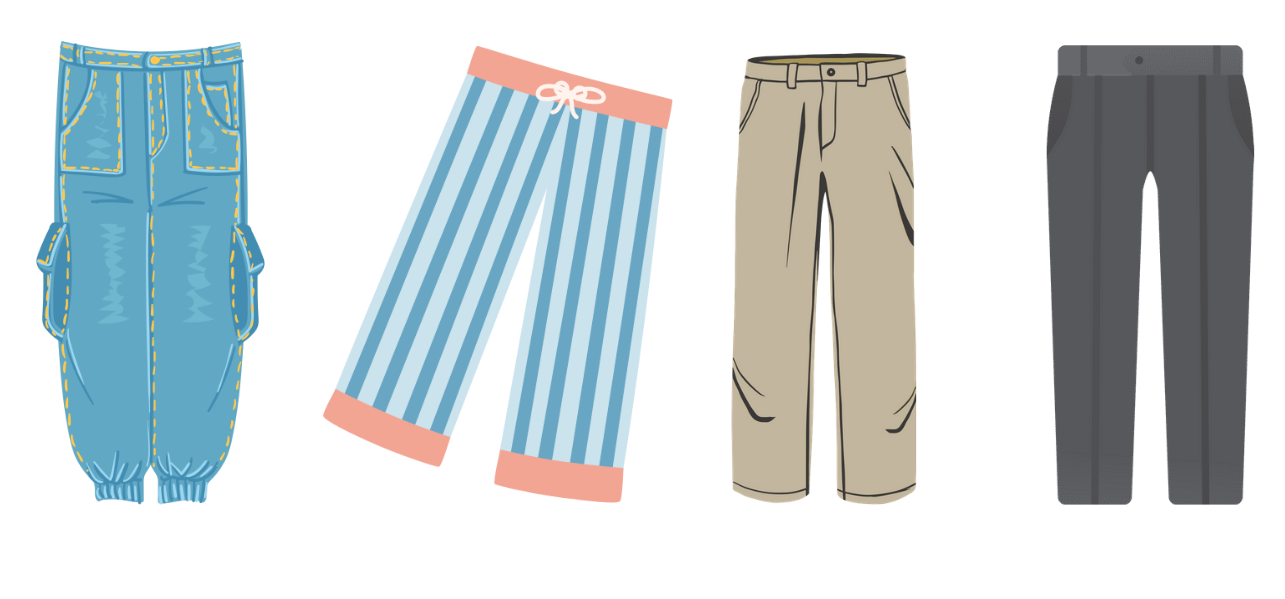 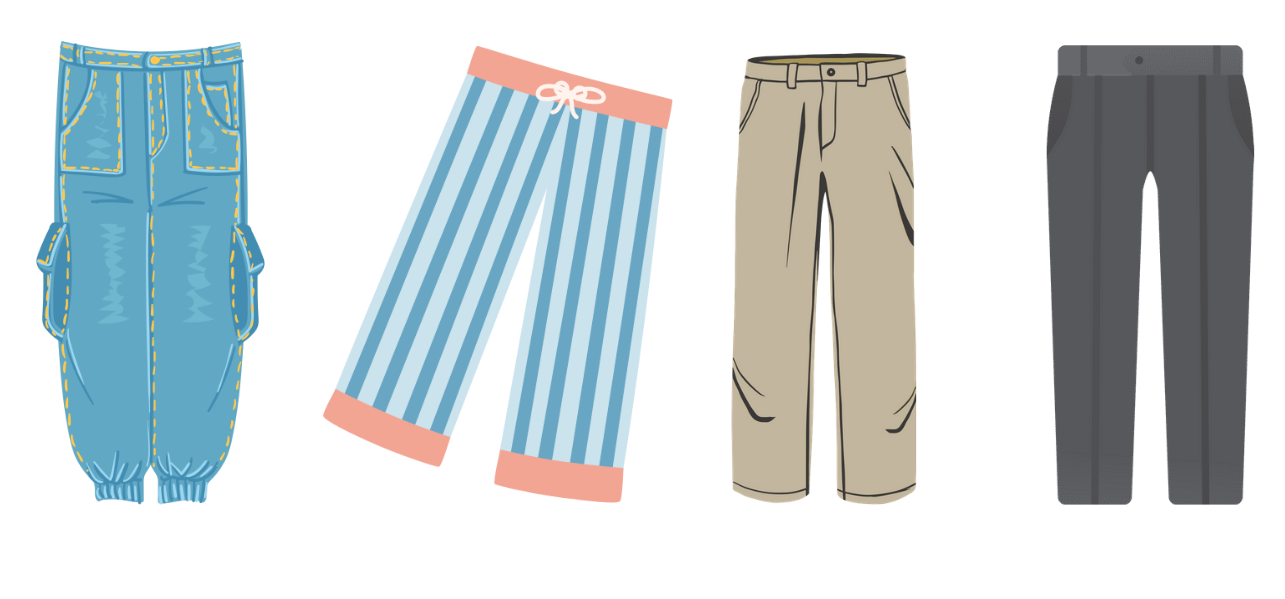 elegantes
a rayas
lisos y baratos
azules y cómodos
25
[Speaker Notes: unos pantalones azules y cómodos – comfortable, blue pants
unos pantalones a rayas – stripey pants
unos pantalones lisos y baratos – plain, cheap pants
unos pantalones elegantes – elegant pants]
Describe los vestidos
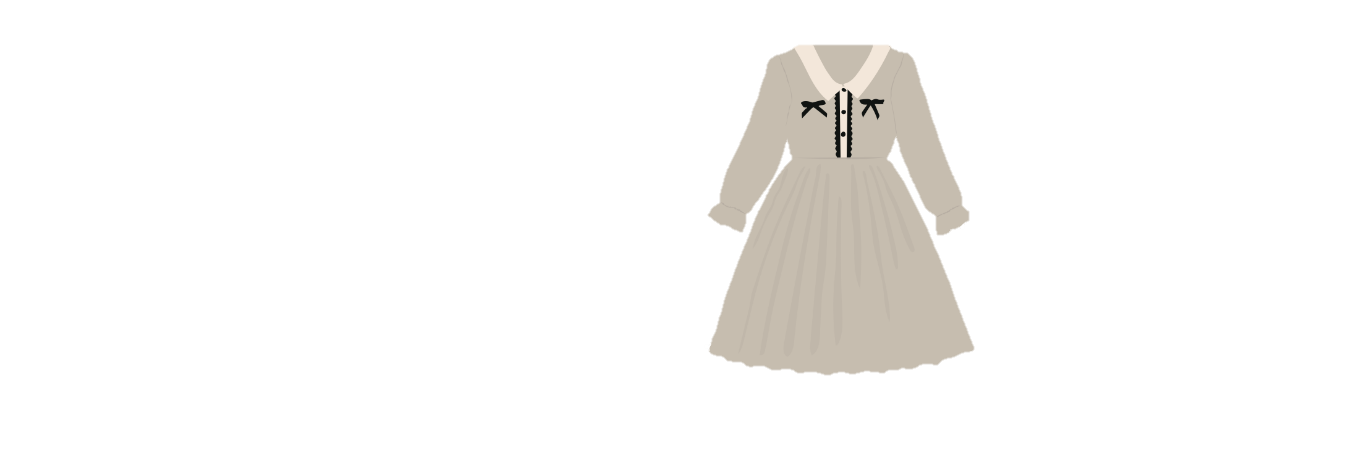 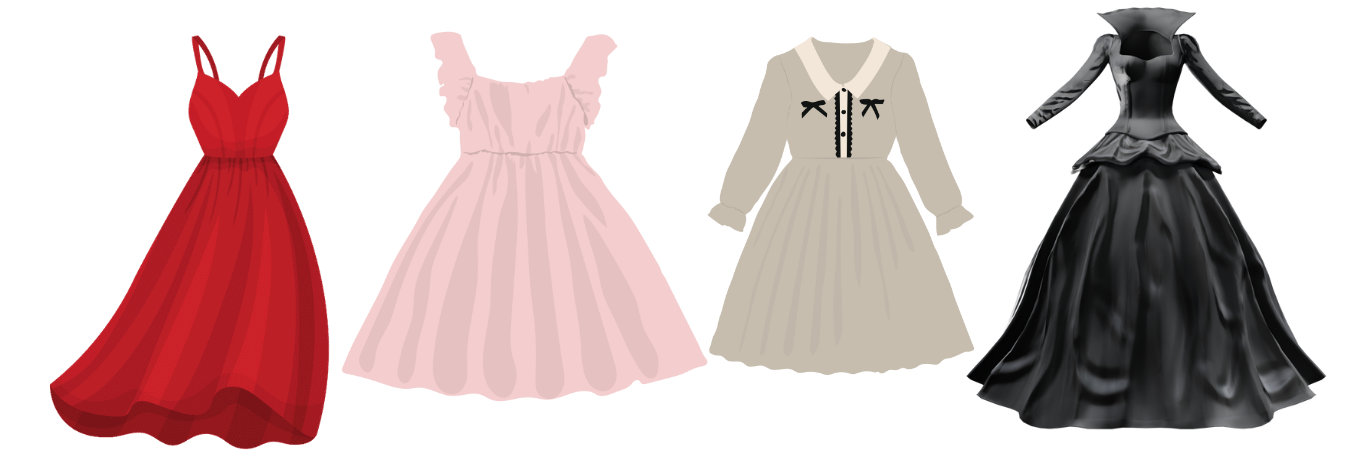 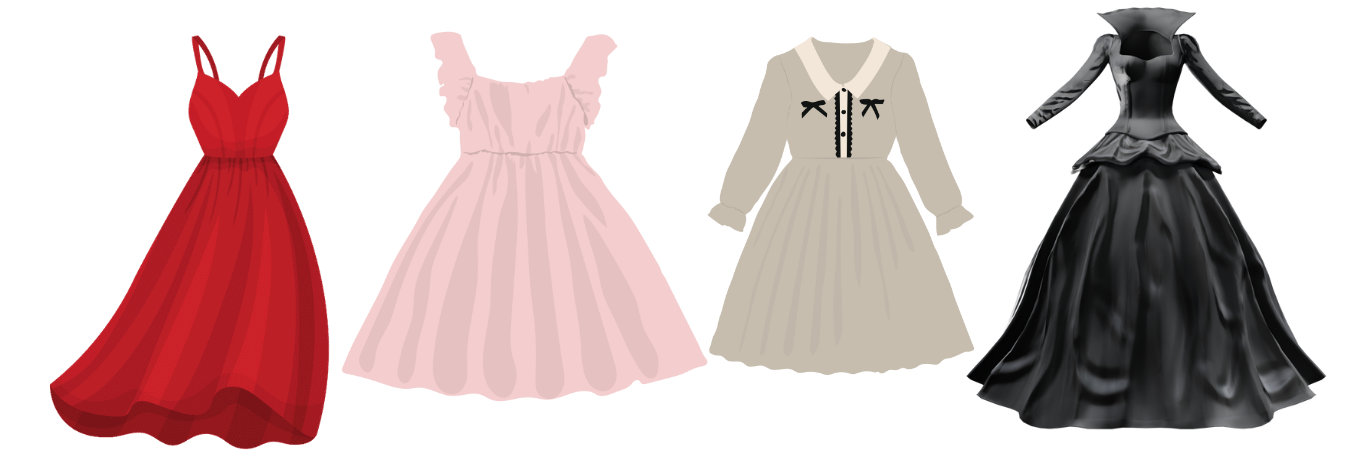 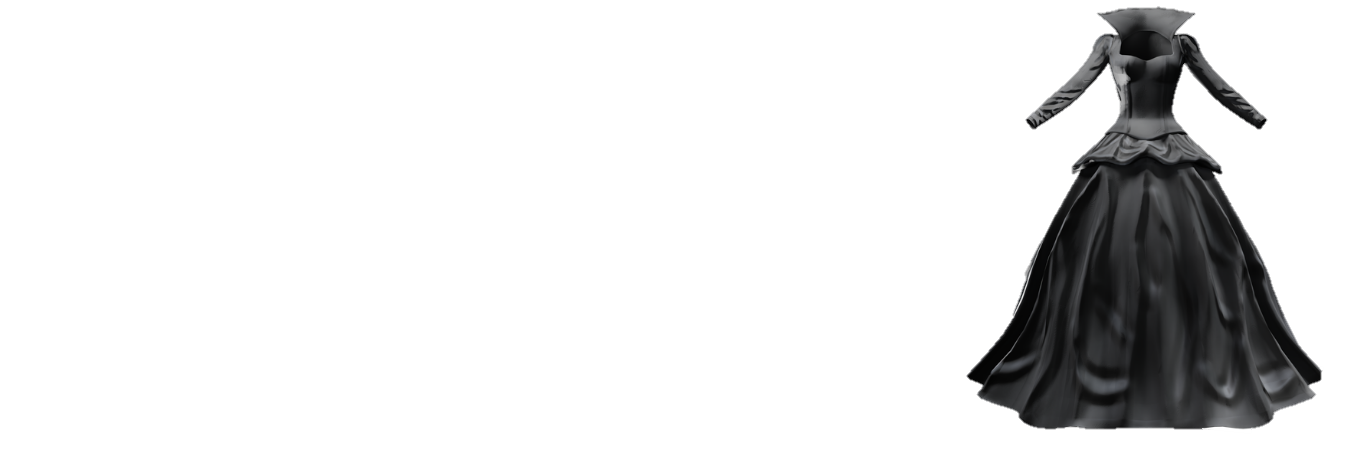 largo, rojo y bonito
corto y rosa
anticuado y feo
lujoso, negro y caro
26
[Speaker Notes: un vestido largo, rojo y bonito – a long, red beautiful dress
un vestido corto y rosa – a short, pink dress
un vestido anticuado y feo – an old-fashioned, ugly dress
un vestido lujoso, negro y caro – a fancy, black, expensive dress]
Describe los tacones
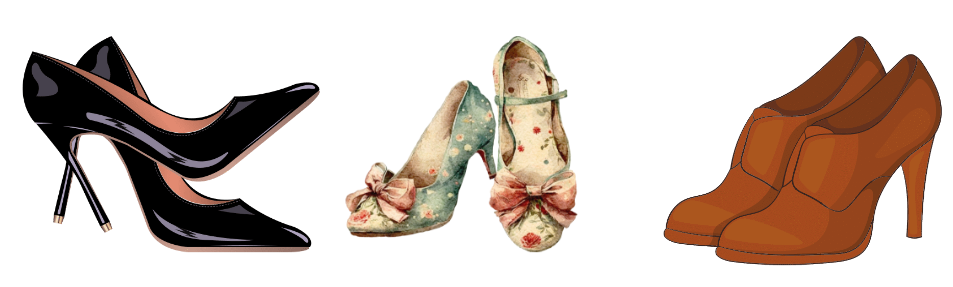 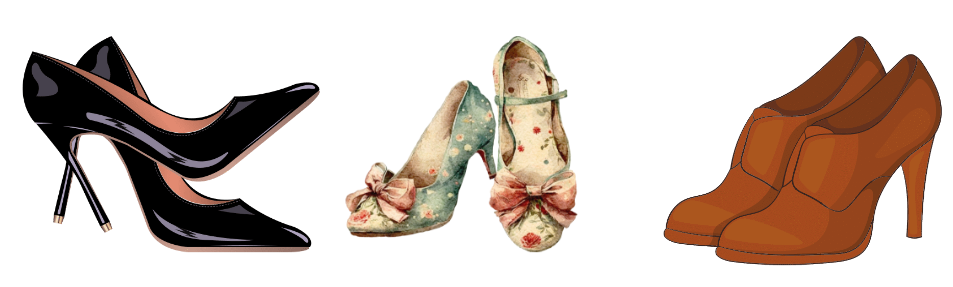 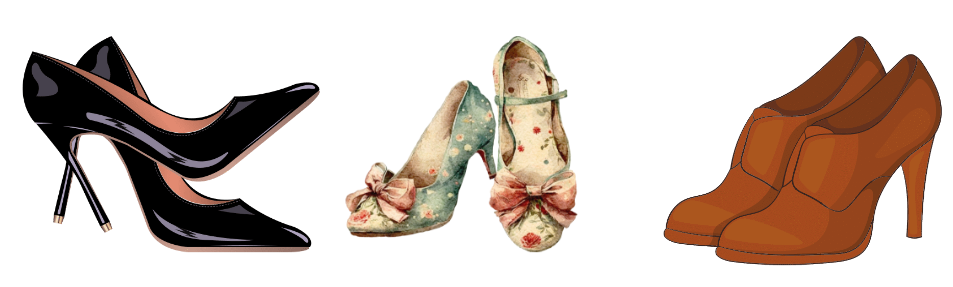 anticuados
feos
brillantes
27
[Speaker Notes: unos tacones brillantes – shiny high heels
unos tacones feos – ugly high heels
unos tacones anticuados – old-fashioned/outdated high heels]
Describe las zapatillas de deporte
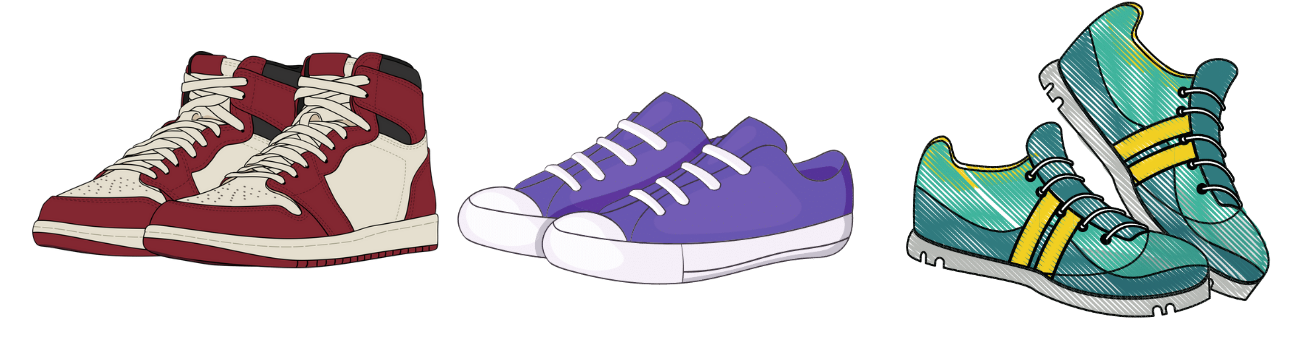 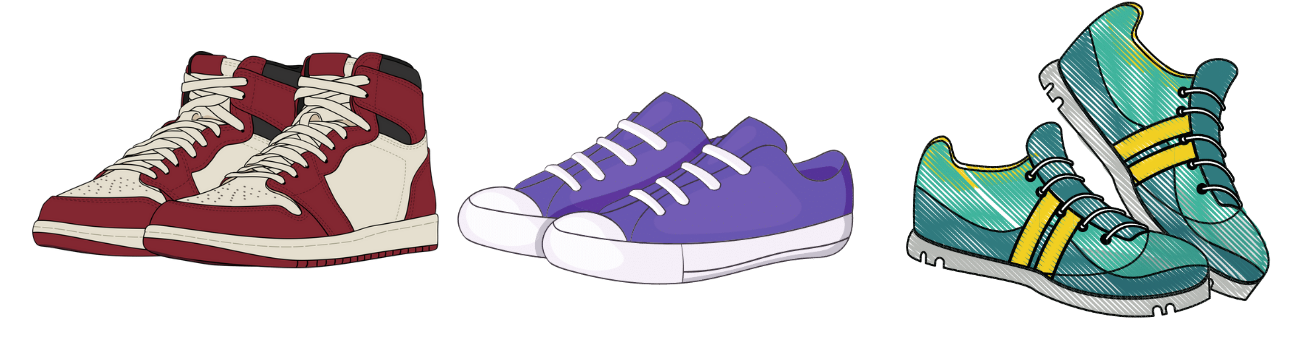 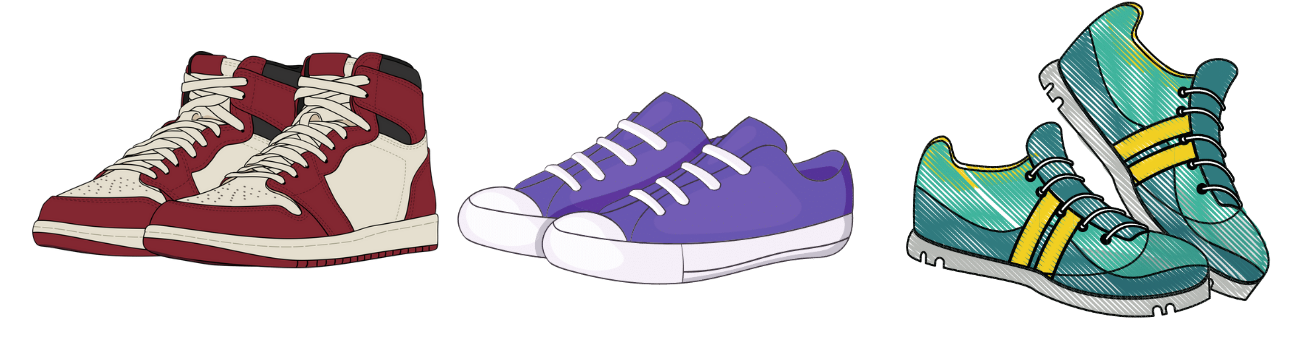 caras
cómodas
baratas
28
[Speaker Notes: unas zapatillas caras – expensive sports shoes
unas zapatillas baratas – cheap sports shoes
unas zapatillas cómodas – comfortable sports shoes]
Describe los calcetines
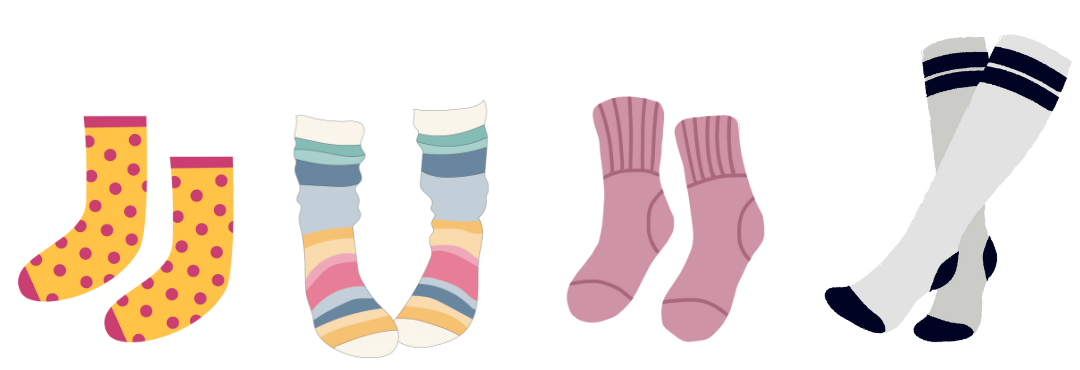 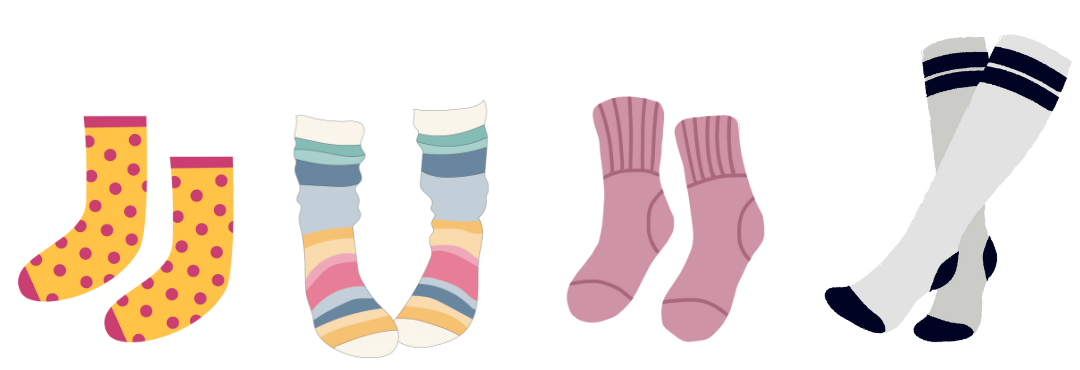 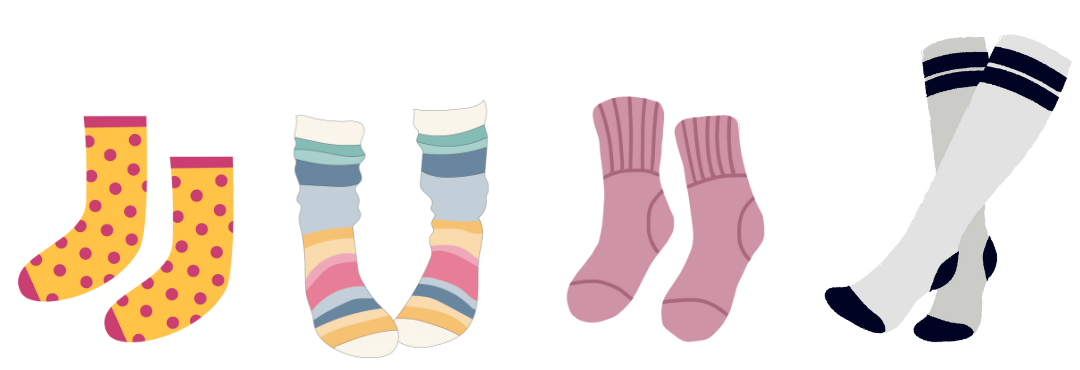 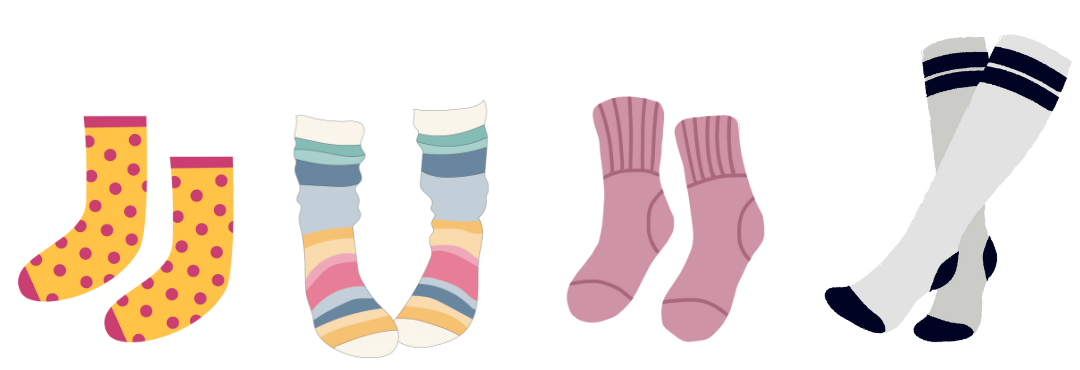 a lunares
lisos
largos
a rayas
29
[Speaker Notes: unos calcetines a lunares – spotty socks
unos calcetines a rayas – stripey socks
unos calcetines lisos – plain socks
unos calcetines largos – long socks]
¿Cuáles pantalones prefieres?
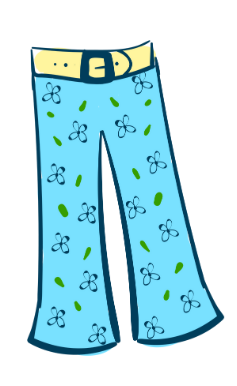 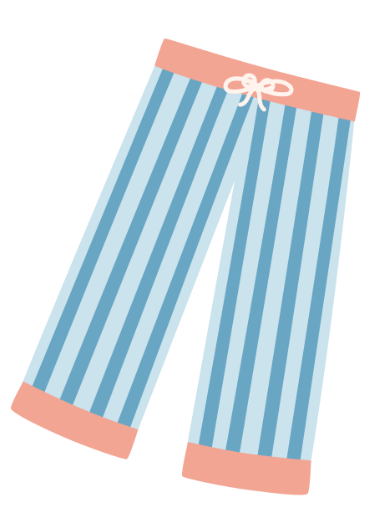 30
¿Cuáles calcetines prefieres?
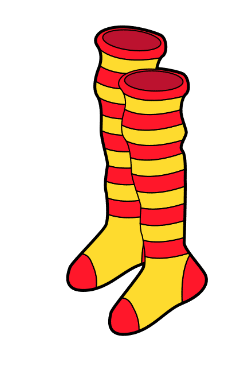 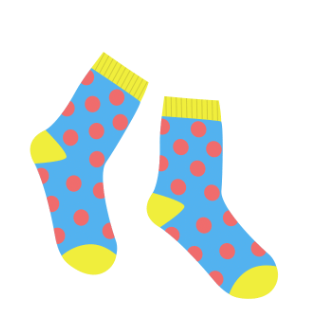 31
¿Cuáles shorts prefieres?
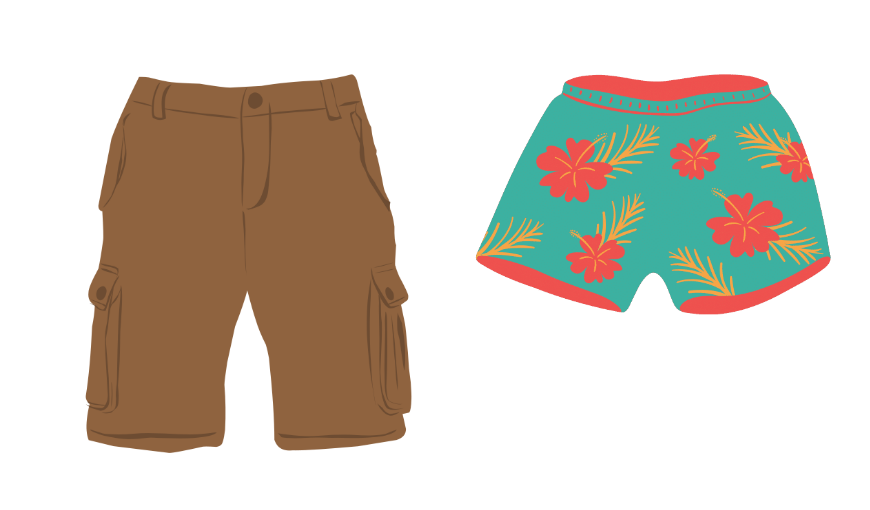 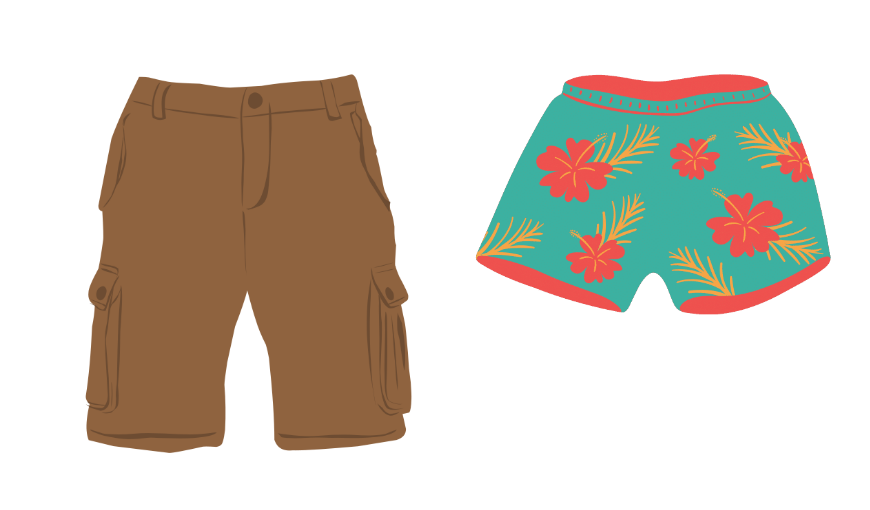 32
¿Cuál camisa prefieres?
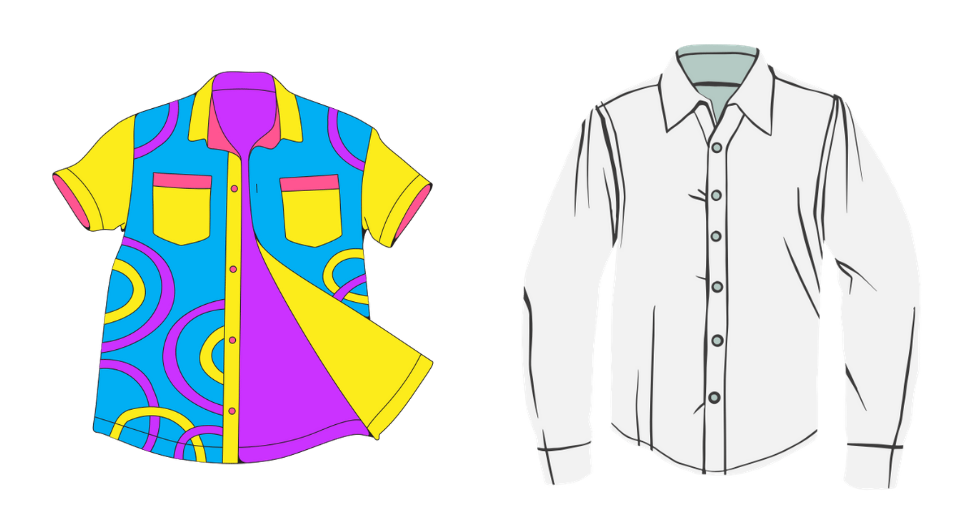 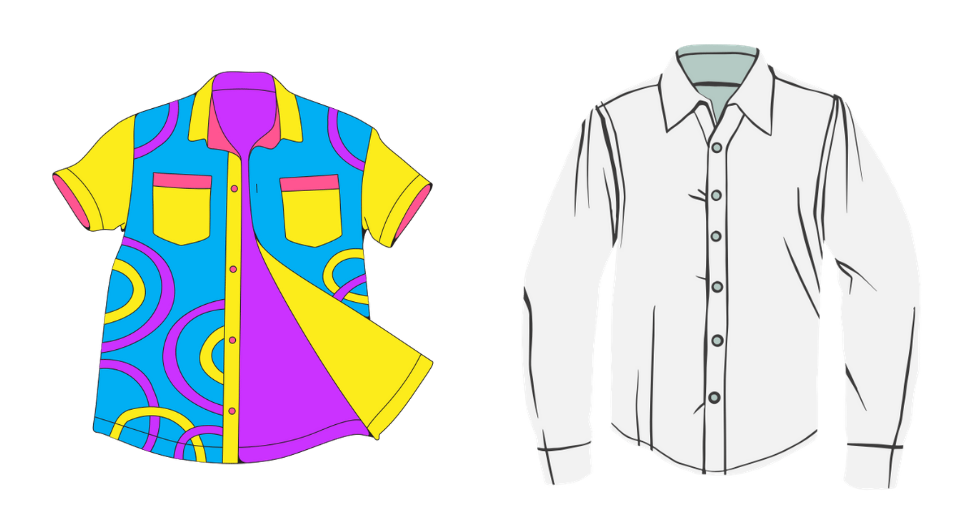 33
¿Cuál falda prefieres?
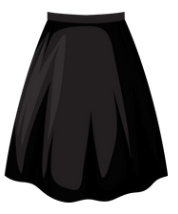 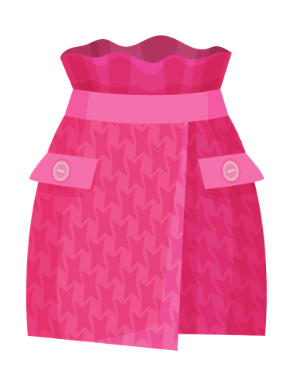 34
¿Cuáles zapatos prefieres?
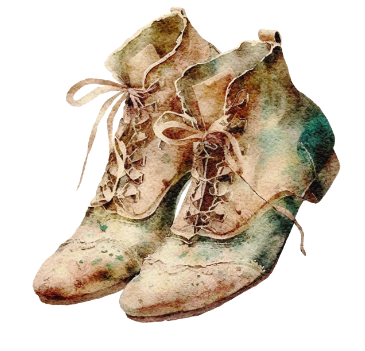 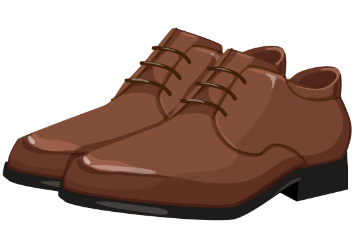 35
Compara las chaquetas
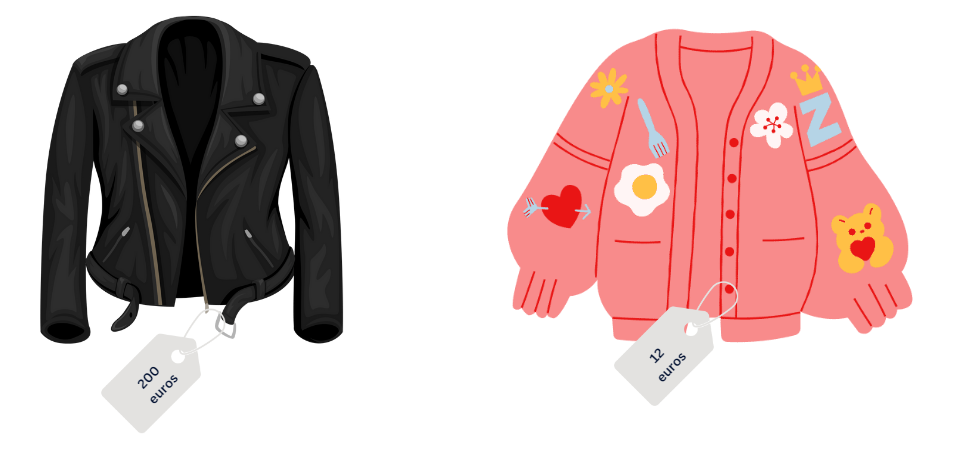 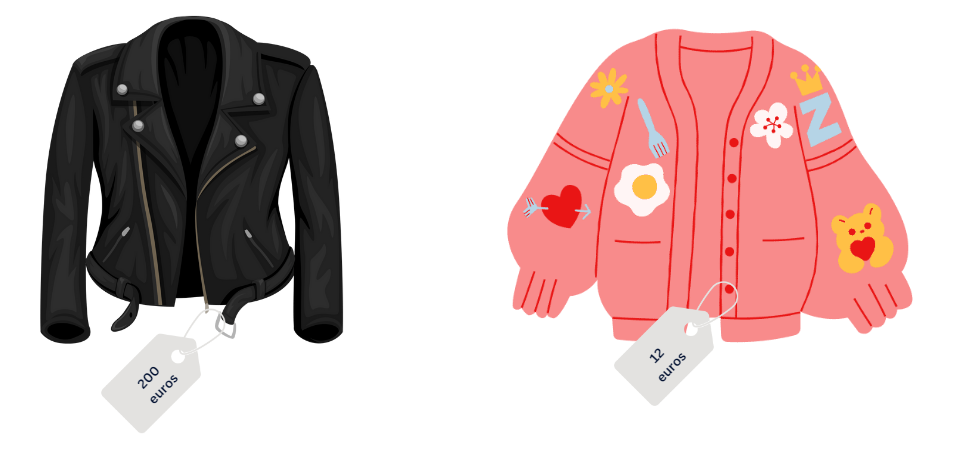 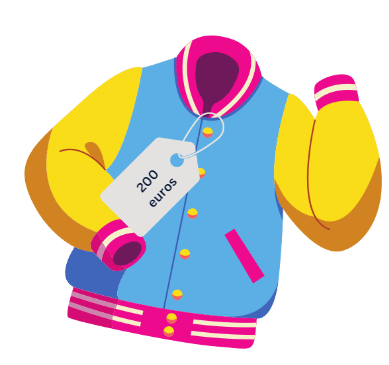 La chaqueta negra es más cara que la rosa.
La chaqueta azul es tan cara como la negra.
La chaqueta rosa es menos lujosa que la negra.
36
Compara los vestidos
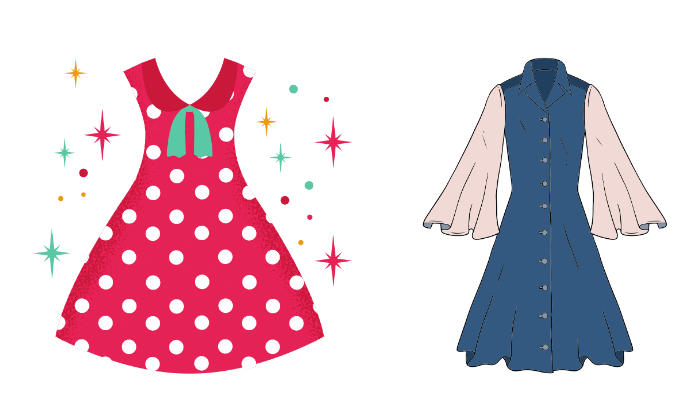 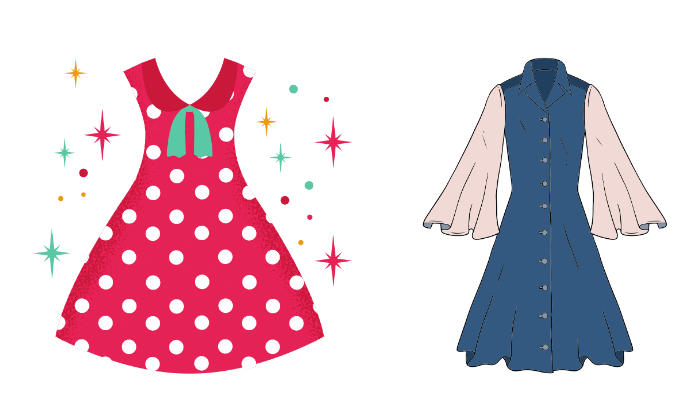 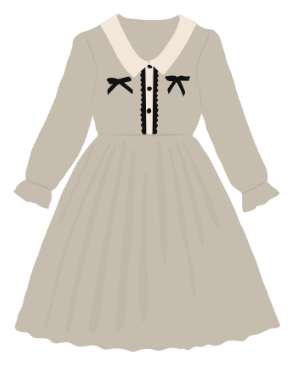 El vestido azul es menos lujoso que el rojo
El vestido gris es tan anticuado como el azul
El vestido rojo es más bonito que el azul
37
Copyright
© State of New South Wales (Department of Education), 2023
The copyright material published in this resource is subject to the Copyright Act 1968 (Cth) and is owned by the NSW Department of Education or, where indicated, by a party other than the NSW Department of Education (third-party material).
Copyright material available in this resource and owned by the NSW Department of Education is licensed under a Creative Commons Attribution 4.0 International (CC BY 4.0) licence.
This licence allows you to share and adapt the material for any purpose, even commercially.
Attribution should be given to © State of New South Wales (Department of Education), 2023.
Material in this resource not available under a Creative Commons licence:
the NSW Department of Education logo, other logos and trademark-protected material
Material owned by a third party that has been reproduced with permission. You will need to obtain permission from the third party to reuse its material. 
Links to third-party material and websites
Please note that the provided (reading/viewing material/list/links/texts) are a suggestion only and implies no endorsement, by the New South Wales Department of Education, of any author, publisher, or book title. School principals and teachers are best placed to assess the suitability of resources that would complement the curriculum and reflect the needs and interests of their students.
If you use the links provided in this document to access a third party’s website, you acknowledge that the terms of use, including licence terms set out on the third-party’s website apply to the use which may be made of the materials on that third-party website or where permitted by the Copyright Act 1968 (Cth). The department accepts no responsibility for content on third-party websites.
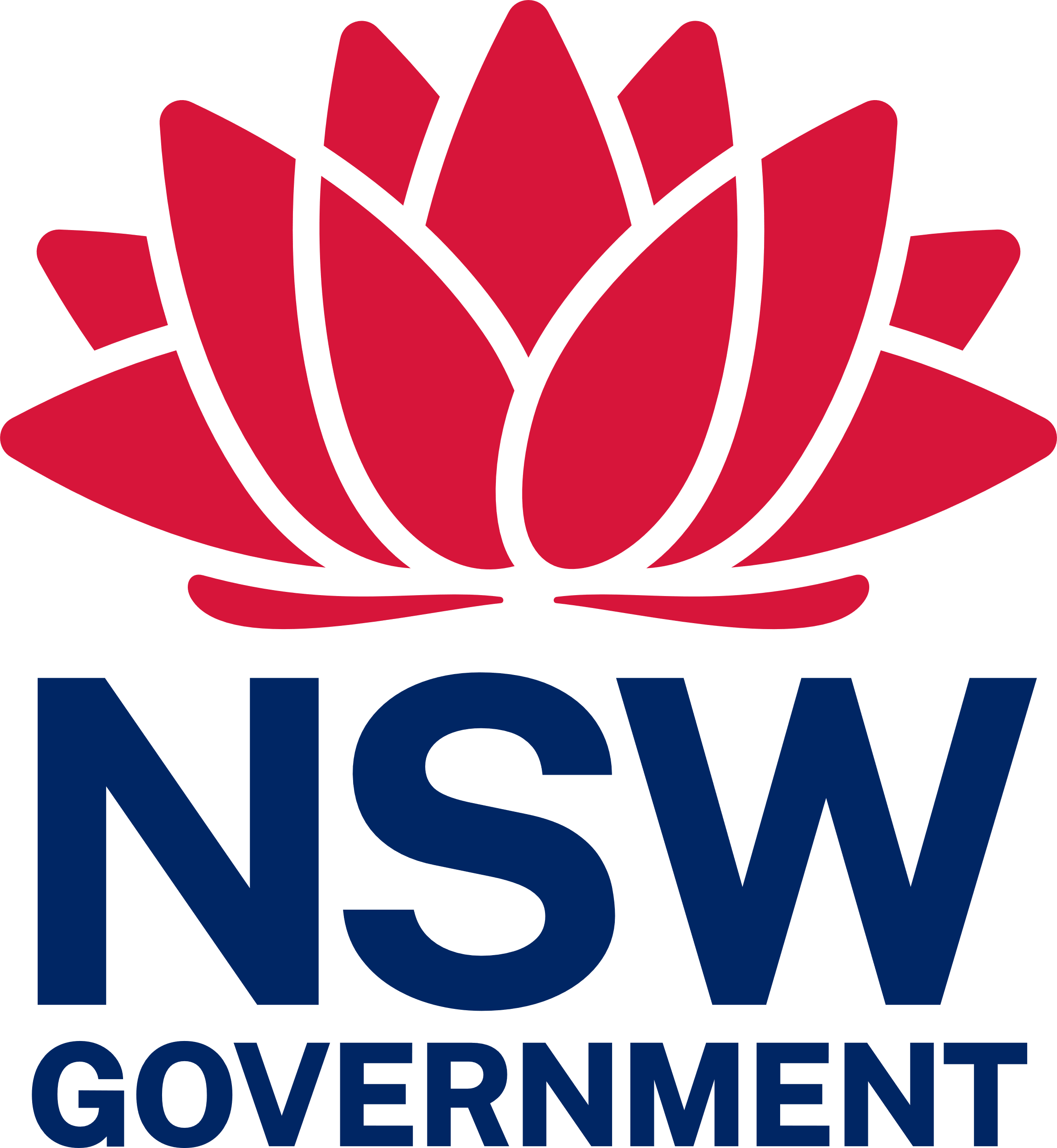 © State of New South Wales (Department of Education) 2023